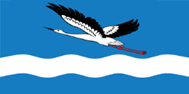 ОТКРЫТЫЙ БЮДЖЕТ
По решению Совета депутатов от 11.12.2024 № 121 «О местном бюджете на 2025 год
 и на плановый период 2026 и 2027 годов»
Уважаемые жители города Амурска!
Администрация города представляет Вашему вниманию информационный ресурс «Открытый бюджет», созданный для обеспечения реализации принципа прозрачности (открытости) и обеспечения доступного информирования граждан об основных понятиях бюджета и бюджетного процесса, а также о показателях бюджета города Амурска. 
Основная цель — обеспечение гражданского контроля над расходами бюджета и привлечение граждан к активному участию в бюджетном процессе.
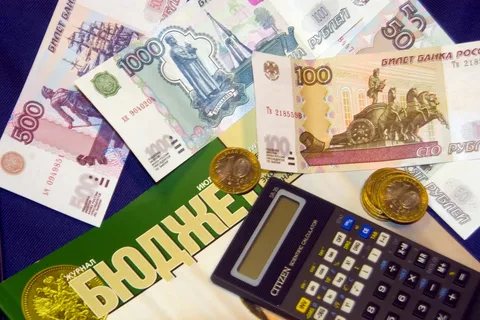 Основные понятия
Бюджет – форма образования и расходования денежных средств, предназначенных для финансового обеспечения задач и функций государства и местного самоуправления.
Доходы бюджета – поступающие в бюджет денежные средства, за исключением источников финансирования дефицита бюджета.
Расходы бюджета – выплачиваемые из бюджета денежные средства, за исключением источников финансирования дефицита бюджета.
Дефицит бюджета – превышение расходов бюджета над его доходами.
Профицит бюджета - превышение доходов бюджета над его расходами.
Этапы бюджетного процесса
Бюджетный процесс в городе - деятельность органов местного самоуправления и иных участников бюджетного процесса по составлению и рассмотрению проектов бюджетов, утверждению и исполнению бюджетов, контролю за их исполнением, осуществлению бюджетного учета, составлению, внешней проверке, рассмотрению и утверждению бюджетной отчетности.
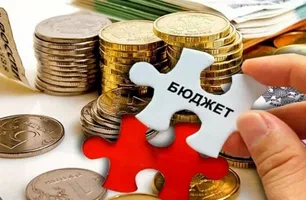 Разработка проекта бюджета (июль-ноябрь)
Рассмотрение и утверждение бюджета (ноябрь-декабрь)
Исполнение бюджета (январь-декабрь)
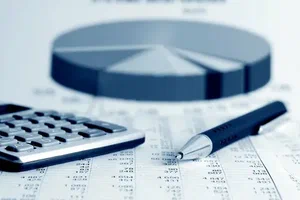 Контроль за исполнением бюджета (январь –декабрь), утверждение отчета об исполнении бюджета (май)
Как граждане участвуют в формировании бюджета
Гражданин как налогоплательщик участвует в формировании ДОХОДНОЙ ЧАСТИ бюджета
Гражданин как получатель социальных гарантий участвует в исполнении РАСХОДНОЙ ЧАСТИ бюджета, пользуясь социальными услугами в молодежной сфере, сфере культуры, спорта, пользуясь благоустройством города.
Гражданин может влиять на формирование бюджета, участвуя в публичных слушаниях
Публичные слушания по проекту бюджета на 2025-2027 годы состоялись 12 ноября 2024 года
Публичные слушания по отчету об исполнении бюджета города за 2023 год состоялись 26 апреля 2024 года
Публичные слушания по отчету об исполнении бюджета города за 2024 год состоятся в апреле 2025 года
Основные характеристики местного бюджета на 2025-2027 годы, в млн.руб.
2025 год
2027 год- 420,4
2026 год- 397,9
ДОХОДЫ
2027 год- 457,4
2026 год- 433,6
РАСХОДЫ
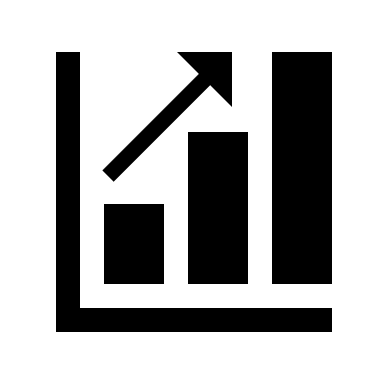 ДЕФИЦИТ
На 2027 год  
37,1
На 2026 год  35,7
Структура собственных доходов, млн.руб.
80%
Структура налоговых доходов местного бюджета на 2025 год, 263760,тыс.руб.
Налоговые доходы бюджета города за период 2024-2027 годы, в тыс. руб.
Структура неналоговых доходов за период 2023-2027 г.г.(в тыс.руб.)
Структура неналоговых доходов на 2025 год, 72624 тыс.руб.
Безвозмездные поступления на 2025 год- 184760,2 тыс.руб.
За 2024 год:
В 30 раз
Расходы бюджета в разрезе основных функций, тыс.руб.
Экономическое развитие города, в тыс.руб.
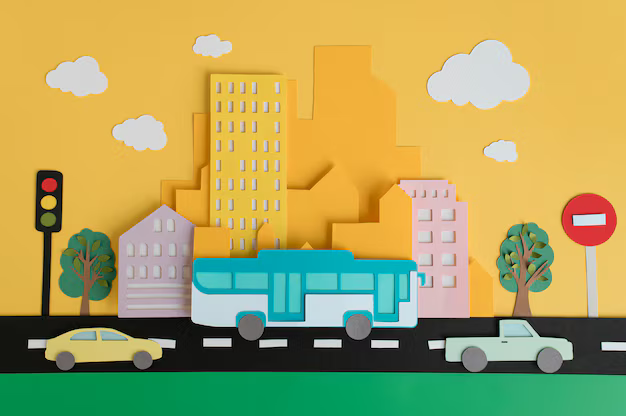 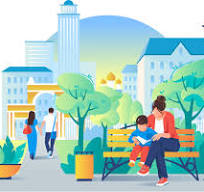 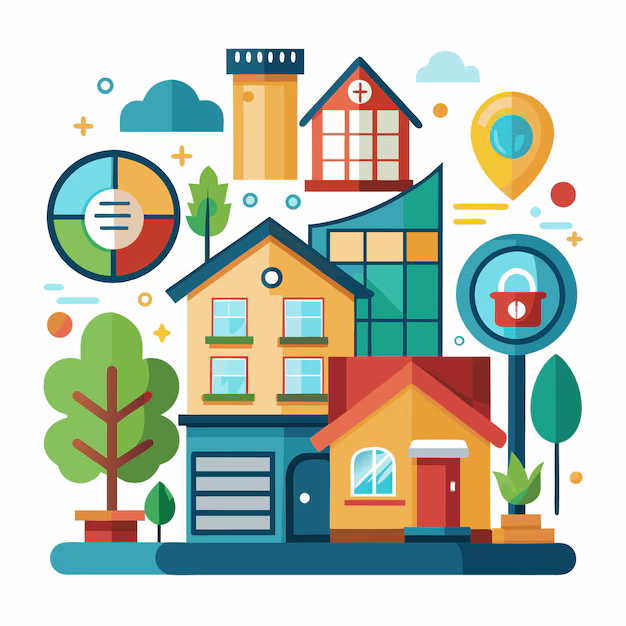 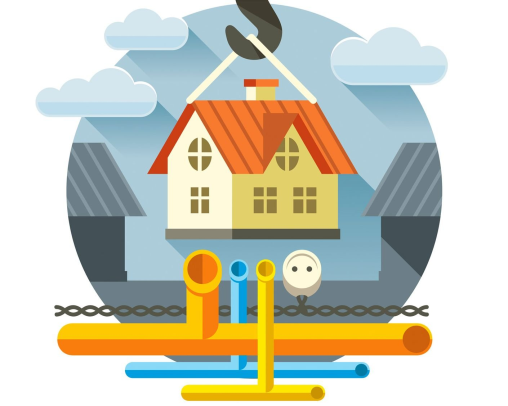 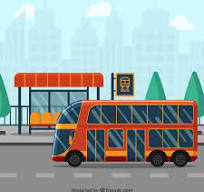 Социально-культурная сфера, тыс.руб.
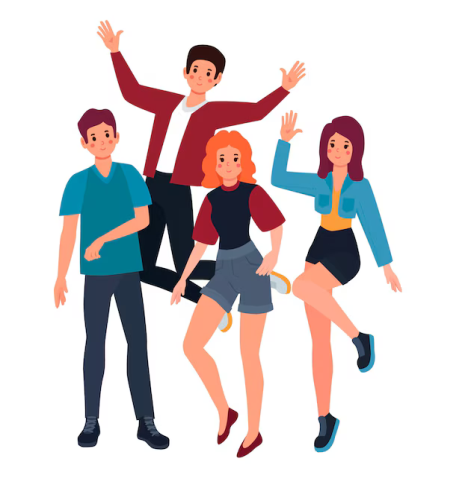 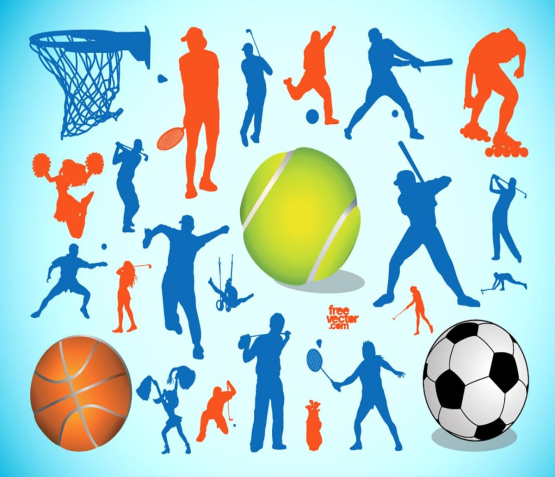 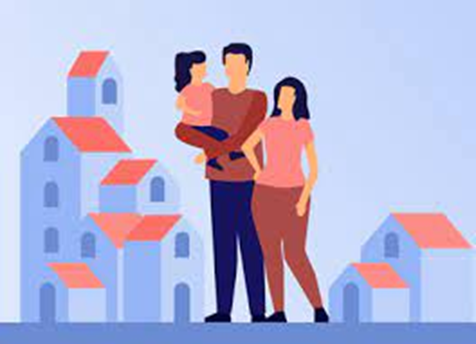 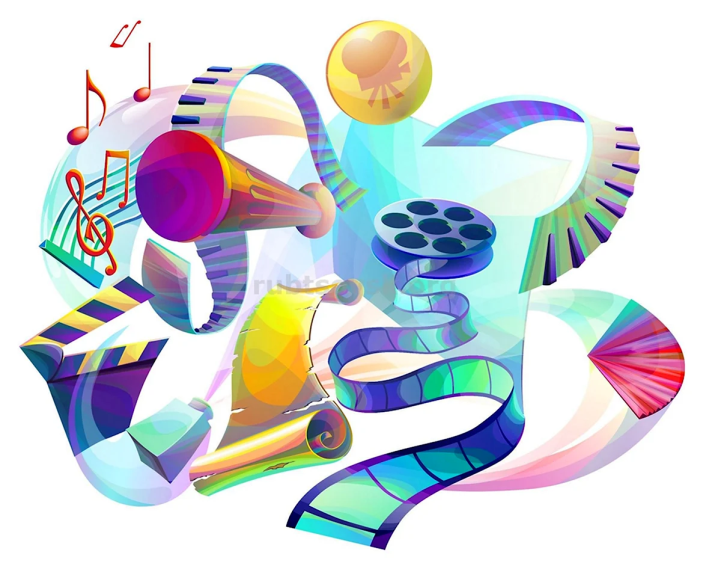 *5 учреждений культуры
*3 прочих учреждения
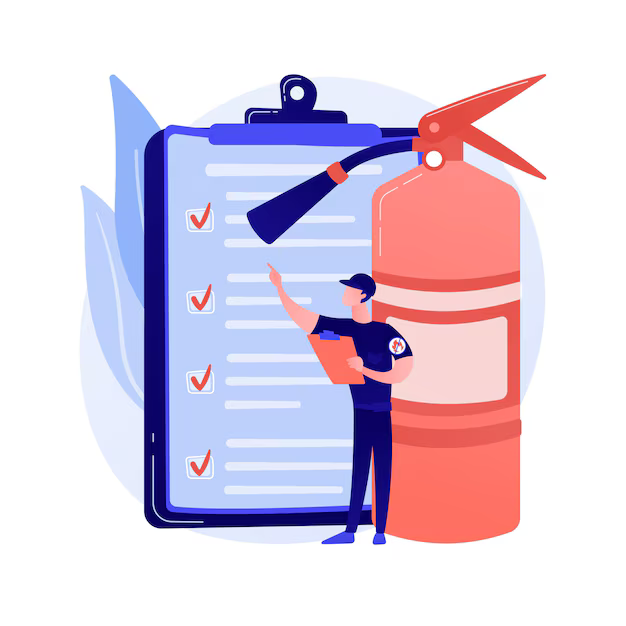 Общегосударственные вопросы, тыс.руб.
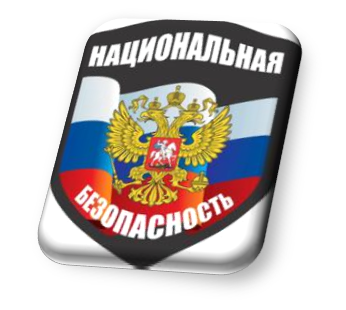 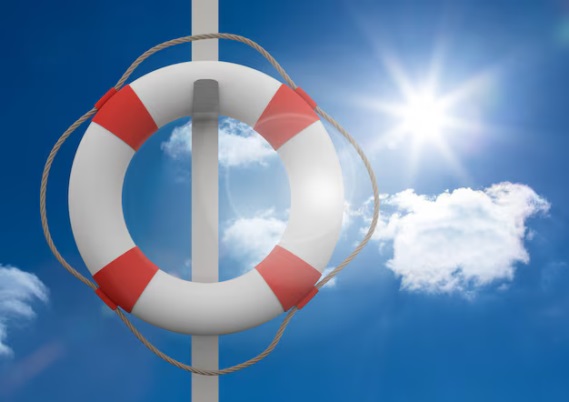 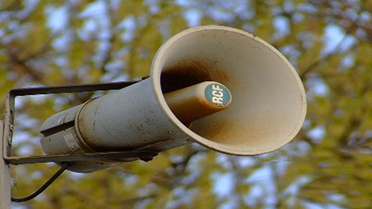 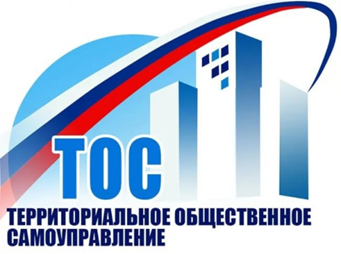 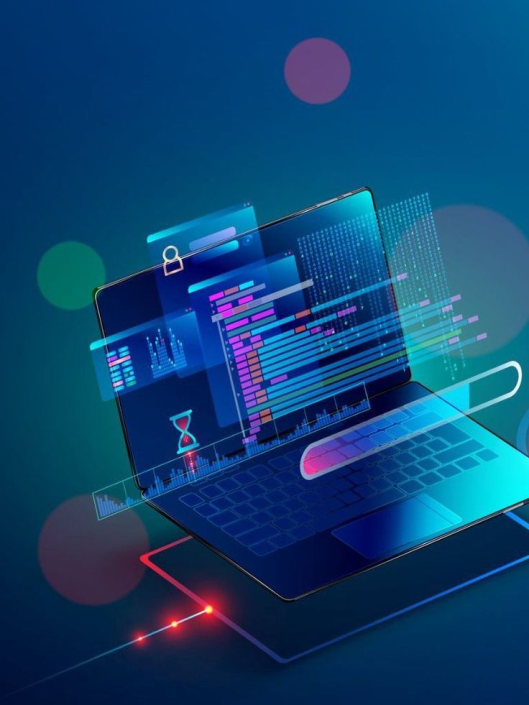 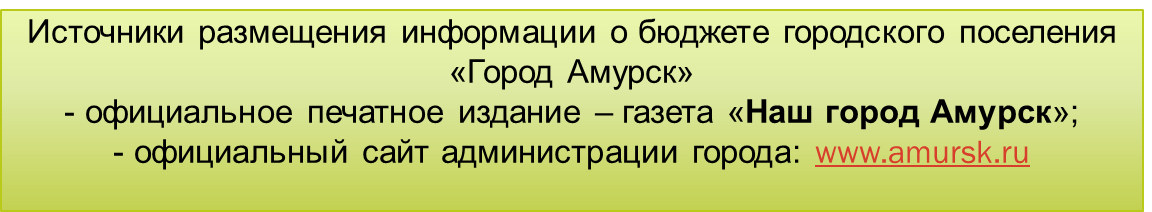 Адрес финансового отдела администрации города:

г. Амурск, пр-т Комсомольский, 2а, кабинет № 8,

График работы: Пн-Чт 8:30 – 17:00 (перерыв с 12:45 – 14:00)
Пт 8:30 – 16:45 (перерыв с 12:45 – 14:00)
Телефон: 8 /42142/ 3 93 18
E-mail: budjet@gorod.amursk.ru
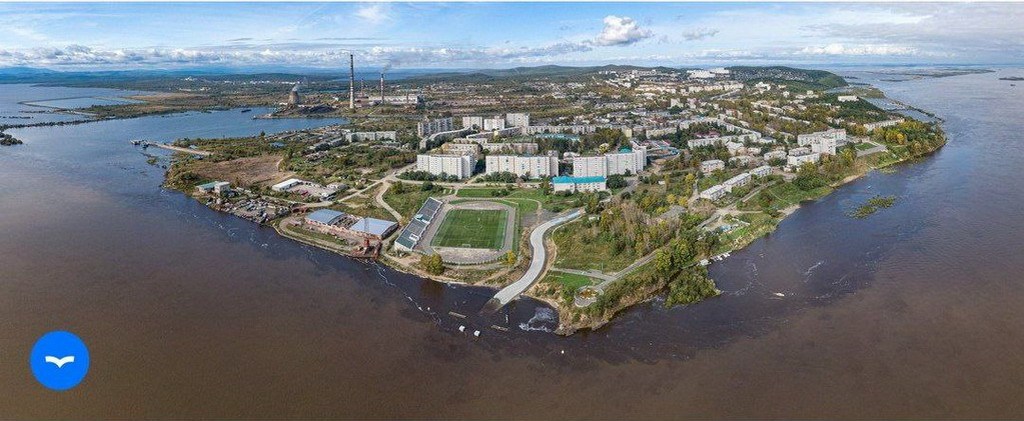 Спасибо за внимание!